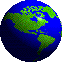 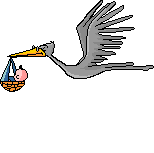 Position Paper Pengarusutamaan Gender Bidang Pendidikan
Wagiran
Pokja Gender Bidang Pendidikan DIY

Disampaikan dalam  FGD Pengarusutamaan Gender Bidang Pendidikan  Kabupaten Sleman
Tanggal  8 Januari 2008
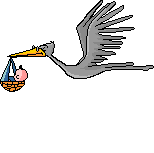 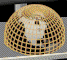 Aksi Dakkar
Menjamin semua anak pada tahun 2015, khusus­nya anak perempuan, anak dalam keadaan yang susah dan anak-anak kelompok minoritas, harus mendapat akses dan menyelesaikan pendidikan dasar yang bermutu dengan gratis.
Mencapai perbaikan tingkat keaksaraan orang dewasa sebesar 50% pada tahun 2015, khususnya wanita, dan kesama­an akses pendidikan dasar dan pendidikan berkelanjutan bagi semua orang dewasa.
Menghilangkan perbedaan gender di bidang pendi­di­kan dasar dan lanjutan pada tahun 2005, dan menca­pai kesetaraan gender dalam pendidikan pada tahun 2015, dengan fokus terjaminnya semua anak perem­puan untuk mendapatkan akses penuh dan setara serta prestasi dalam pendidikan yang bermutu.
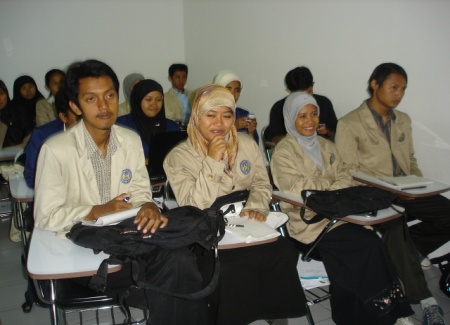 Pengertian
Position Paper: Dokumen yang dipergunakan sebagai pedoman dalam rangka melaksanakan pembangunan pendidikan berkeadilan gender          dan wujud kesepakatan Dakar (Education for All) 
Pengarusutamaan gender bidang pendidikan: strategi mewujudkan kesetaran gender melalui penyusunan perencanaan, pelaksanaan, monitoring dan evaluasi kebijakan yang responsif gender
Salahsatu cara analisis : Gender Analysis Pathway (GAP)
ISI DOKUMEN POSITION PAPER
Pendahuluan (latarbelakang penting nya position paper, tujuan penyusunan, ruang lingkup kegiatan dan sasaran, hasil yang diharapkan)
Pengarusutamaan gender dalam pembangunan bidang pendidikan (konsep pembangunan gender, konsep kesetaraan gender, konsep pengarusutamaan gender dan komponen kunci bagi keberhasilan pengarusutamaan gender bidang pendidikan)
Analisis gender terhadap situasi dan kondisi pendidikan (akses dan pemerataan pendidikan, mutu dan relevansi pendidikan, manajemen pendidikan)
Kebijakan, Strategi, Program dan Rencana Aksi Daerah untuk mewujudkan kesetaraan gender bidang pendidikan
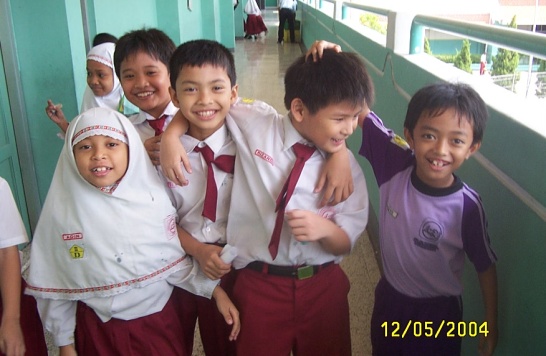 TAHAP PENYUSUNAN
Koordinasi antar dinas terkait di daerah dengan tim pusat
Pembentukan Pokja PUG bidang pendidikan di propinsi dan Kabupaten/Kota (anggota: pakar, wakil lembaga pemerintah daerah (dinas pendidikan, BPS, Bapeda, Lembaga Pemberdyaan Perempuan, perguruan tinggi, dan LSM
Pelatihan analisis gender: Gender Analysis Pathway (GAP), Policy Outlook, Plan of Action (POP)
Analisis situasi
Penyusunan kebijakan responsif gender
Sosialisasi position paper kepada seluruh pihak terkait
KATA PENGANTAR
Landasan hukum yang menjamin kesamaan hak mendapatkan pendidikan
Program wajib belajar yang dicanangkan pemerintah dan hasilnya
Ketidakmerataan pendidikan antara laki-laki dan perempuan dan dampaknya terhadap kualitas SDM
Upaya mewujudkan keadilan gender melalui pengarusutamaan gender
Pentingnya position paper sebagai pedoman
SISTEMATIKA
BAB I PENDAHULUAN
Latar Belakang
Tujuan Penyusunan Position Paper
Ruang Lingkup Kegiatan dan Sasaran
Hasil yang Diharapkan

BAB II PENGARUSUTAMAAN GENDER DALAM PEMBANGUNAN PENDIDIKAN
Konsep Pembangunan Gender
Konsep Pengarusutamaan Gender
Gender Analysis Pathway sebagai Dasar Penyusunan Kebijakan Responsif Gender
BAB III ANALISIS SITUASI DAN KONDISI PENDIDIKAN BERPERSPEKTIF GENDER
Gambaran Situasi dan Kondisi Pendidikan Menurut jenis Kelamin
Analisis Permasalahan/kesenjangan Gender
Analisi Faktor-faktor yang Berpengaruh terhadap Permasalahan Gender Bidang Pendidikan
Isu Kesenjangan Gender

BAB IV. ARAH KEBIJAKAN, TUJUAN, STRATEGI, PROGRAM DAN RENCANA AKSI PROGRAM PEMBANGUNAN PENDIDIKAN RESPONSIF GENDER
Arah Kebijakan
Tujuan
Strategi untuk Mencapai Tujuan Program
Program dan Rencana Aksi Program Pembangunan Pendidikan Responsif Gender

BAB V. PENUTUP
Lampiran
BAB I PENDAHULUAN
A. Latar Belakang Masalah
Pentingnya pendidikan bagi laki-laki dan perempuan
Komitmen dunia internasional tentang penghapusan segala bentuk deskriminasi 
Dukungan pemerintah terhadap komitmen global dalam menghapus disparitas gender
Statement yang menyatakan masih adanya kesenjangan gender dalam bidang pendidikan disertai bukti data
Statement yang menyatakan bahwa pemerintah telah menentapkan pengausutamaan gender sebagai strategi mengatasi kesenjangan gender
Statement yang menyatakan dukungan daerah dalam mewujudkan Education for All melalui APBD, dll
B. Tujuan Penyusunan Position Paper
Menyamakan persepsi tentang permasalahan gender pada semua jenjang dan jalur pendidikan

Membangun sensitivitas gender dan komitmen para pengambil kebijakan hingga pelaksana operasional dan stakeholders pendidikan

Menyusun kebijakan, strategi, program dan rencana aksi daerah untuk mewujudkan kesetaraan dan keadilan gender bidang pendidikan
C.  Ruang Lingkup Kegiatan dan Sasaran
Lingkup kegiatan (perluasan akses dan pemerataan pendidikan, peningkatan mutu dan relevansi, mewujudkan managemen pendidikan yang responsif gender)

Sasaran kegiatan
	Pengambil kebijakan pendidikan tingkat propinsi dan atau kabupaten/kota (Kadinas Pendidikan dan jajarannya, penyusun dan penerbit buku ajar, pimpinan perguruan tinggi, penyelenggara dan pengelola pendidikan formal dan non formal)
	Masyarakat (Dewan Pendidikan dan Komite Sekolah, fasilitator pendidikan non formal, tokoh masyarakat dan tokoh agama, pemimpin organisasi formal dan non formal
D. Hasil yang Diharapkan
Munculnya kesamaan persepsi tentang permasalahan gender yang terjadi pada semua jenjang dan jalur pendidikan

Tumbuh dan berkembangnya sensitivitas gender dan komitmen pengambil kebijakan hingga pelaksana operasional dan stakeholders pendidikan untuk peduli terhadap permasalaahn gender

Tersusun dan terlaksananya kebijakan, strategi, program dan rencana aksi daerah untuk mewujudkan kesetaraan dan keadilan gender bidang pendidikan
BAB II PENGARUSUTAMAAN GENDER DALAM PEMBANGUNAN PENDIDIKAN
A.     Konsep Pembangunan Gender
	Perbedaan Konsep Gender dan seks
	Bentuk-bentuk ketidakadilan gender bidang pendidikan
	Konsep Kesetaraan dan Keadilan Gender

B.     Konsep Pengarusutamaan Gender
	Definisi Pengarusutamaan Gender
	Alasan Pentingnya Pengarusutamaan Gender
	Komponen kunci bagi Keberhasilan Pengarusutamaan gender

C.    Gender Analysis Pathway
	Pengertian Gender Analysis Pathway
	Langkah-langkah Gender Analysis Pathway
BAB III ANALISIS SITUASI DAN KONDISI PENDIDIKAN BERPERSPEKTIF GENDER
A.     Gambaran Situasi dan Kondisi Pendidikan Menurut  Jenis Kelamin
	
	1. Perluasan dan Pemerataan Akses 
	    (APS, APK, APM, Putus Sekolah, Buta Aksara, 
		mengulang kelas, putus sekolah, angka melanjutkan, angka 
		penyelesaian sekolah, angka bertahan)

	2. Mutu dan Relevansi Pendidikan 
	    Proporsi peserta didik perempuan terhadap laki-laki per prodi
	    Hasil UAN
	    Materi Bahan Ajar

	3. Manajemen Pendidikan
		Proporsi perempuan terhadap laki-laki dalam perumusan 
		kebijakan
		Proporsi perempuan dan laki-laki sebagai pendidik
Analisis Permasalahan/kesenjangan Gender
	1. Indeks Paritas
	2. Disparitas Gender

Analisi Faktor-faktor yang Berpengaruh terhadap Permasalahan Gender Bidang Pendidikan
	1. Akses
	2. Peran/partisipasi
	3. Kontrol atas sumberdaya pendidikan
	4. Manfaat Pendidikan

Isu Kesenjangan Gender
	1. Identifikasi kesenjangan gender yang terjadi
	2. Uraian tentang penyebab kesenjangan gender
	3. Uraian tentang apakah kebijakan yang ada 
             memperlebar atau mempersempit kesenjangan gender
	4. Uraian tentang akar permasalahan kesenjangan gender
BAB IV. ARAH KEBIJAKAN, TUJUAN, STRATEGI, PROGRAM DAN RENCANA AKSI PROGRAM PEMBANGUNAN PENDIDIKAN RESPONSIF GENDER
A.  Arah Kebijakan
	1. Arah Kebijkan di semua jalur dan jenis pendidikan
	2. Rumusan alternatif kebijakan yang diperlukan untuk 
	    memecahkan masalah kesenjangan gender

B.  Tujuan
	1. Tujuan yang ingin dicapai dari kebijakan yang ditetapkan
	2. Rumusan indikator gender secara kuantitatif dan kualitatif

C. Strategi untuk Mencapai Tujuan Program

D. Program dan Rencana Aksi Program Pembangunan Pendidikan Responsif Gender
	1. Program-program
	2. Rencana Aksi
BAB V PENUTUP
Berisi harapan terhadap semua pihak terjkait untuk berkontribusi dalam pembangunan pendidikan berperspektif gender
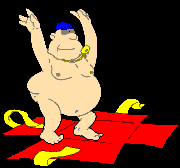 LAMPIRAN
Dokumen-dokumen yang dapat mendukung realisasi kebijakan pendidikan responsif gender
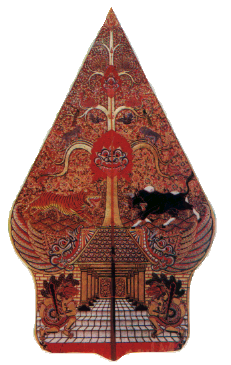 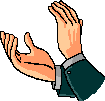 TERIMAKASIH